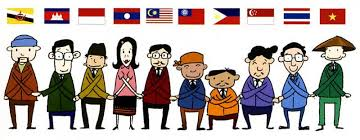 “Public Relations Practice in ASEAN Economic Community: Friendship & Mutual Understanding Among ASEAN PR Practitioners”
Parichart Sthapitanonda, Phd.
Professor,  Faculty of Public Relations, Faculty of Communication Arts, Chulalongkorn University, Thailand 10330 sparicha@yahoo.com
As Public Relations Professioners (PRP),  we need to “Put” ourselves into others’ position, To “Recognize” both the commonality & differences we share,and to “Practice” in managing “trust” among stakeholders”
Parichart Sthapitanonda
Professor, Chulalongkorn University
Our Long History of “Relationships”: Friends or Foes
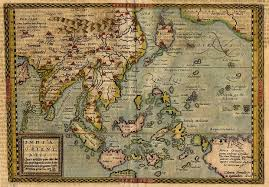 [Speaker Notes: May require more than one slide]
Publicly Recognizing our similarity in the pre-historical days: Local villages and lives in what is called the “ASEAN”
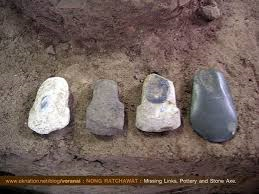 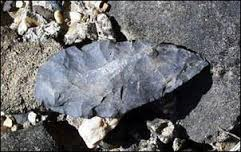 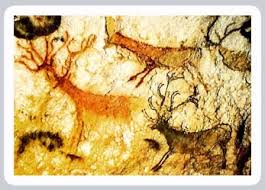 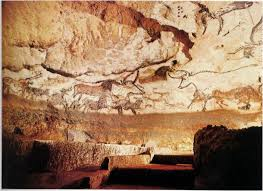 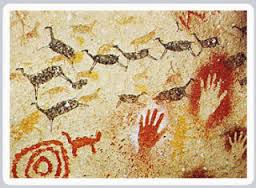 Good lives by the rivers, sea,
And hilly areas
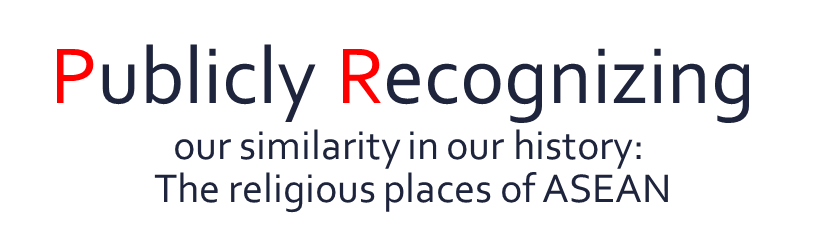 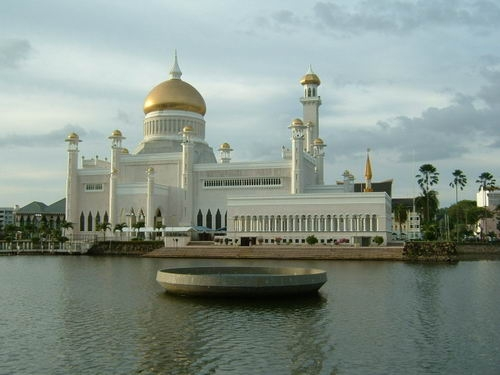 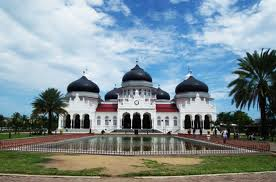 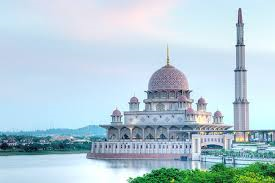 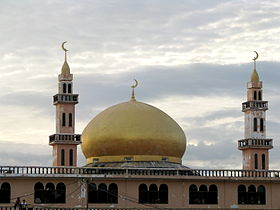 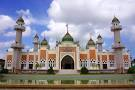 Publicly Recognizing our similarity in our history: The religious places of ASEAN
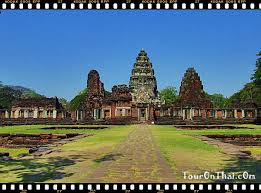 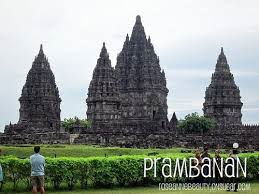 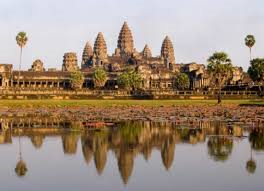 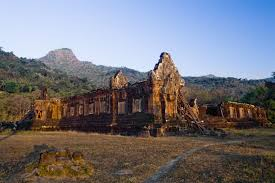 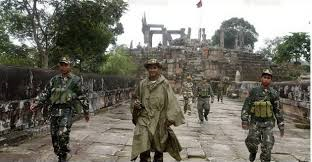 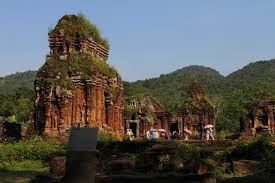 Publicly Recognizing our similarity in our history: The religious places of ASEAN
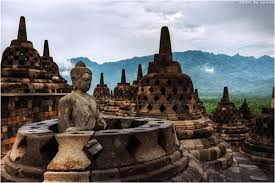 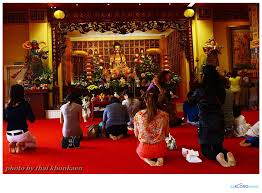 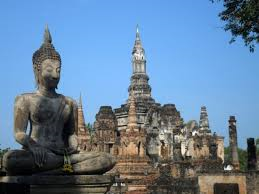 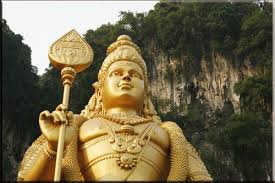 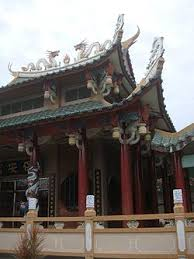 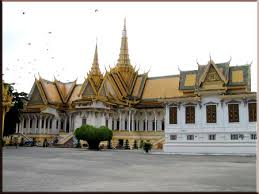 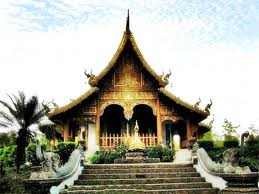 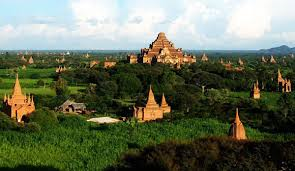 Publicly Recognizing our similarity in our history: The religious places of ASEAN
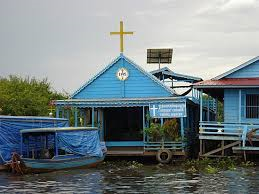 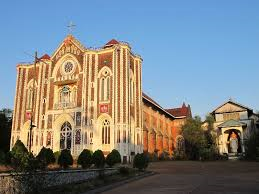 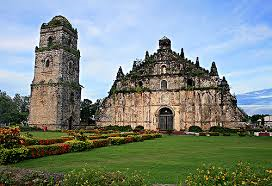 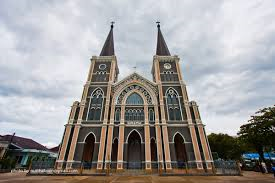 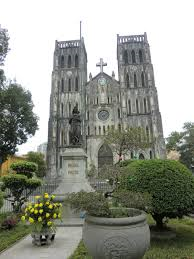 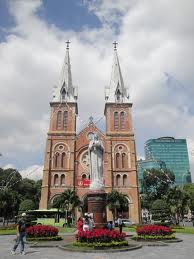 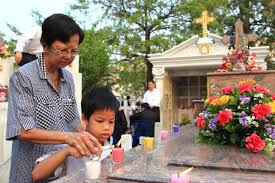 Publicly Recognizing our differences: The variety of ASEAN languages and the “similarity” in conveying message
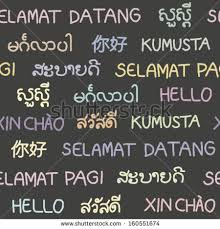 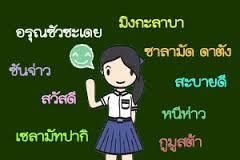 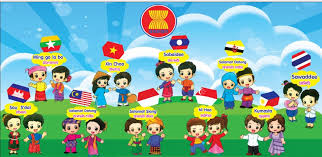 Standardization vs Localization
English – Chinese - Bahasa – 
Sansakrit - Arabic - Infographic 
– Body language
Publicly Recognizing our differences: The variety of our currencies & calculation capability
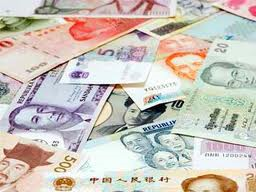 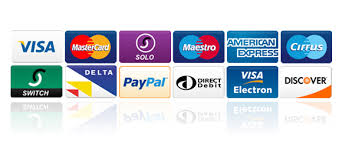 Public uses vs Business or Government Trading: 
Local currencies – currency of the “leading countries” – credit card – debit “plastic” cards
Publicly Respecting the others: The variety of our cultures & codes of conduct
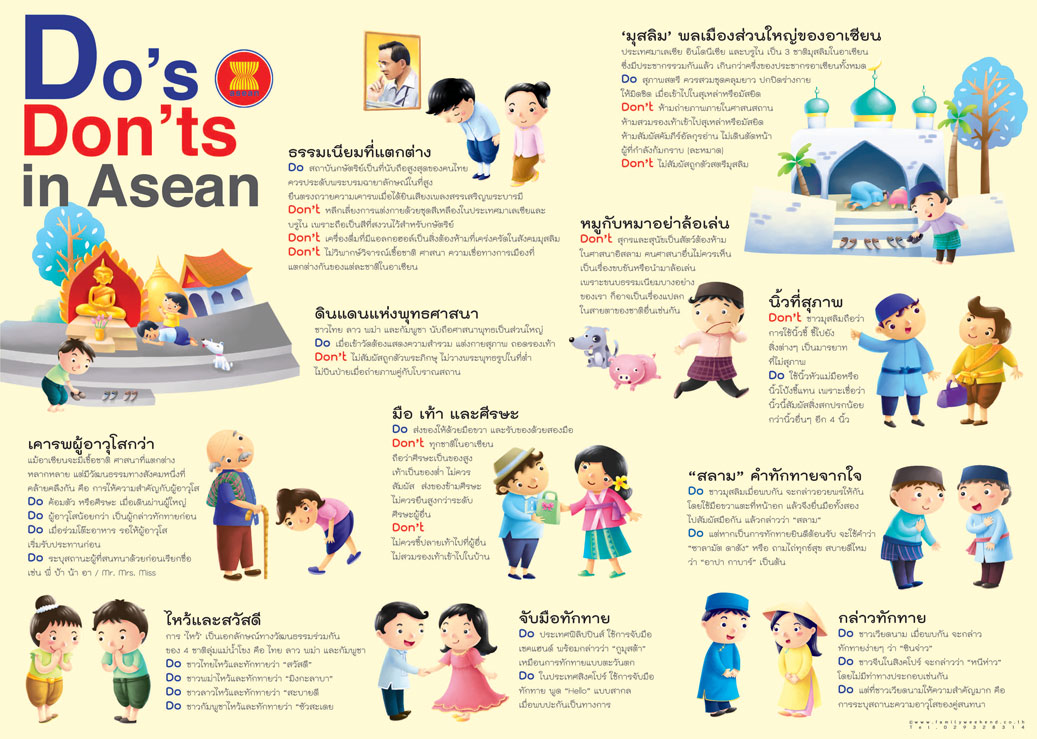 Muslim Way
Dogs &
Pig
Respecting     
others
Buddhist way
Using
Fingers
Using
feet
Dealing
With the 
Old people
Greeting
Using
Hands
p
Face work
Interpersonal 
space
Put it into action and look for the Results:Who should play the roles in practicing PR strategies and activities in the ASEAN
PR Agencies & Clients
PR of the Civic groups/NGOs/
       Associations/ Religious groups
Banking PR
PR of the Media & Entertainment Industry
PR in the healthcare industry
Etc
PR of the ASEAN Secretariat 
PR  of the local Governments
PR in the Business Industry
PR of the Trading  Organizations
PR of the Academic Institutions
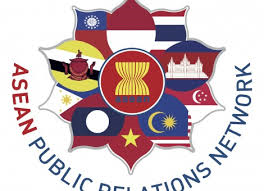 Put it into action and look for the Results:Expanding our works 
from branding products, services,  and managing corporate reputations 
to the reuniting the ASEAN way of peacefully live in the ASEAN
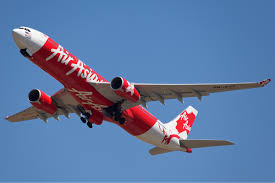 Product & Services Branding
Stakeholders  relations
AC information & stories sharing
Rules and regulation awareness &
actions
AE Campaigning
ASEAN Public Event 
Issues management
Crisis communication
Peace building & management
ASEAN Security Stabilziation
Etc.
In offices
On airs
In news
On Lines
On wires
Off lines
Events
Activites
Publicity
Personal interaction
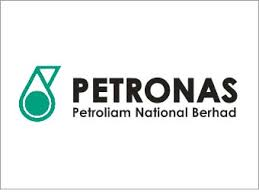 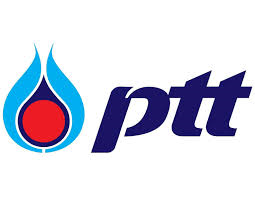 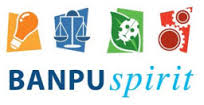 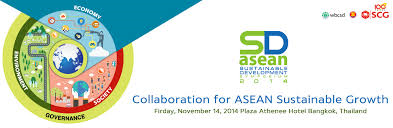 Put it into action and look for the Results:Empowering the soft culture for ASEAN Spirit
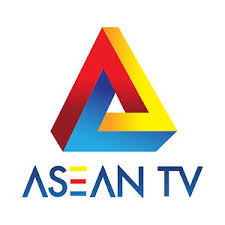 Fairs & Festivals
Movies
Television series
Game shows
Music
Concert
Musical Shows
Branded Entertainment
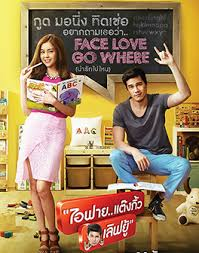 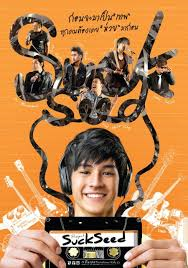 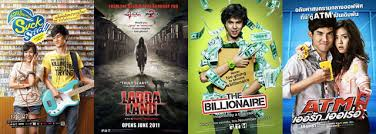 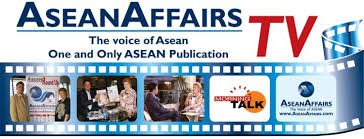 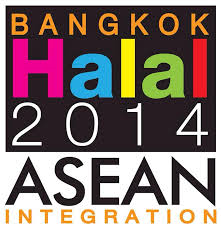 Challenging our “Public Relationships”: Framing the stories of Friends or Foes
Friends
Foes
Relatives by Bloods, Marriage & Migrations
Common Beliefs & Behaviors
Formal Invitation & Visits among leaders of the old days, and during these days.
Trading 
Helping hands during the critical points in time
Local  Wars  of  the old days
Influences from the “important” Public Figures, Values, Beliefs, Norms local people have accepted from time to time.
Power of those who were in power during the colonial days.
Etc.
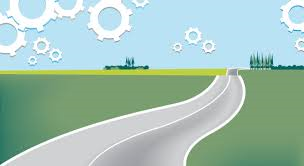 We are now in the “same bus” driving on the same road to the final destination.
Exposure-Awareness-Acknowledge-Understanding-Attitude shift-Action-Reaction- Reproduction- Spreading news and information
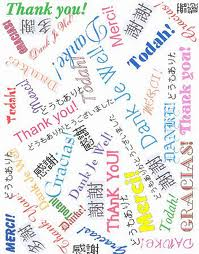 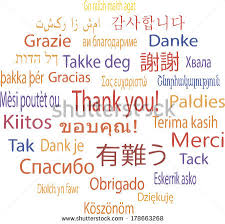 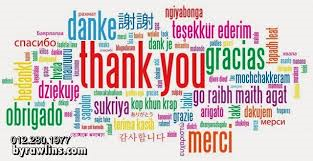